Презентация по технологии ТРИЗ  на тему: «Круги Луллия»Подготовила:Лугаськова Е.А
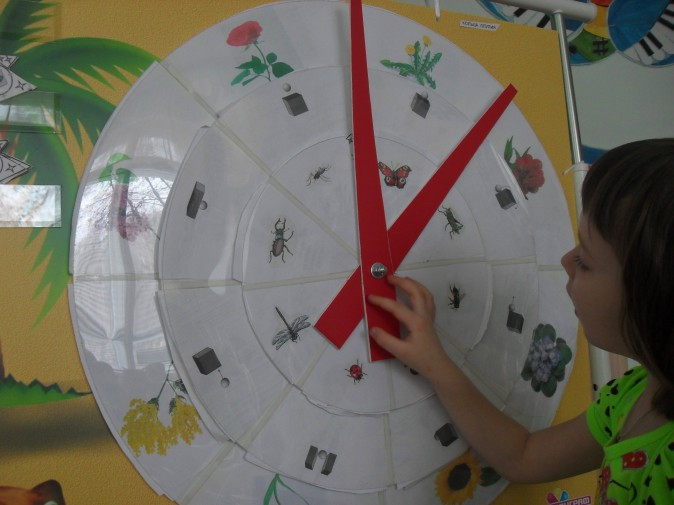 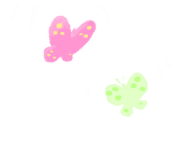 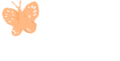 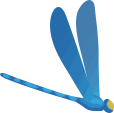 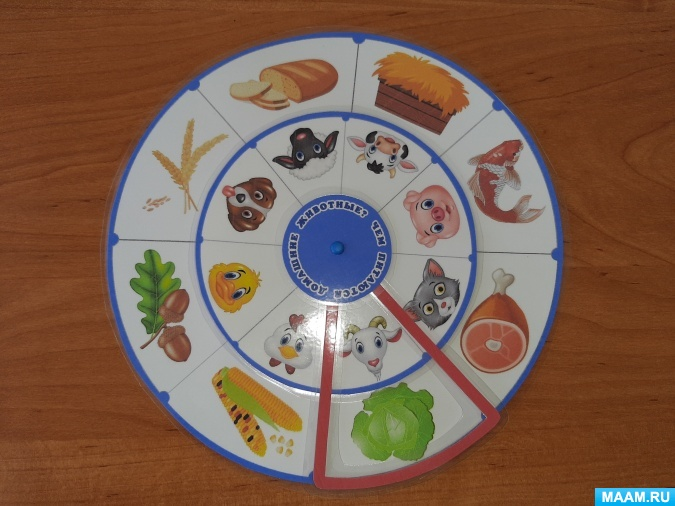 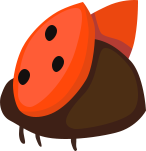 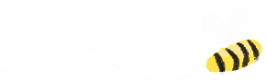 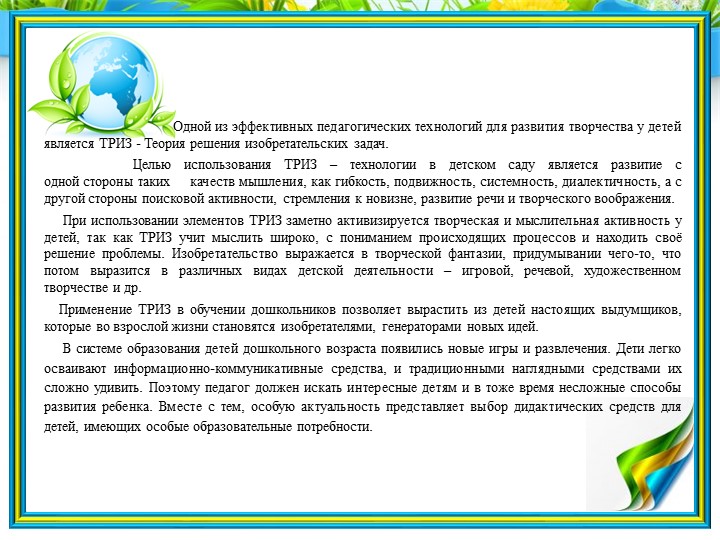 Правильный ответ
Введите сюда текст вопроса
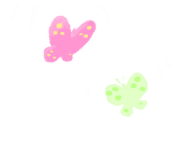 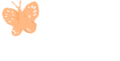 Неправильный ответ
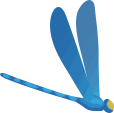 Неправильный ответ
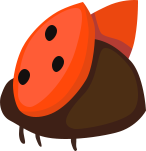 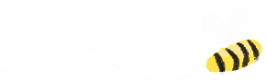 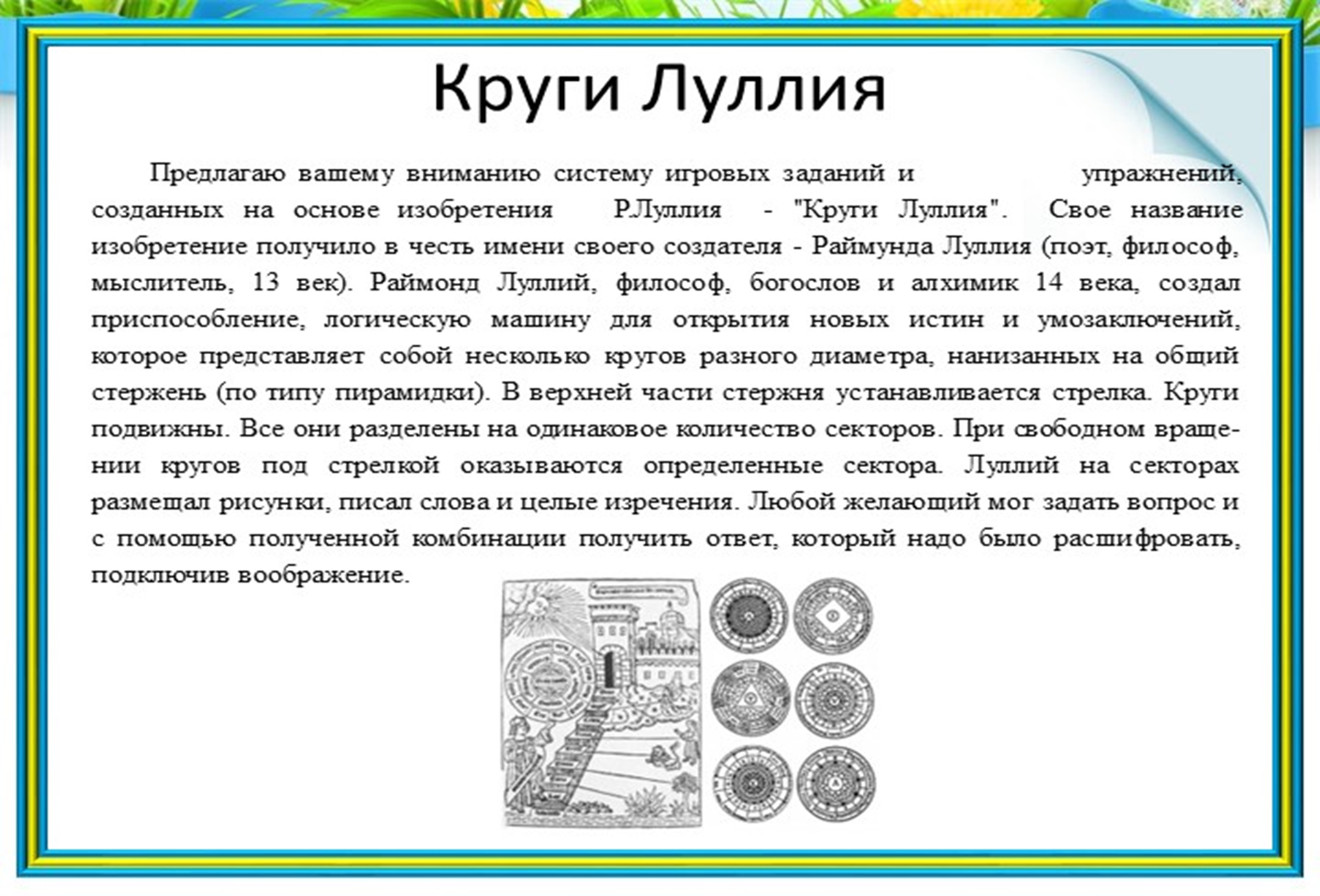 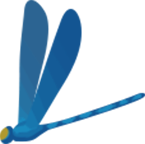 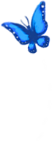 Введите сюда текст вопроса
Неправильный ответ
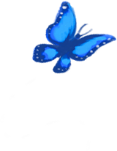 Правильный ответ
Неправильный ответ
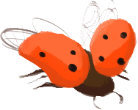 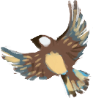 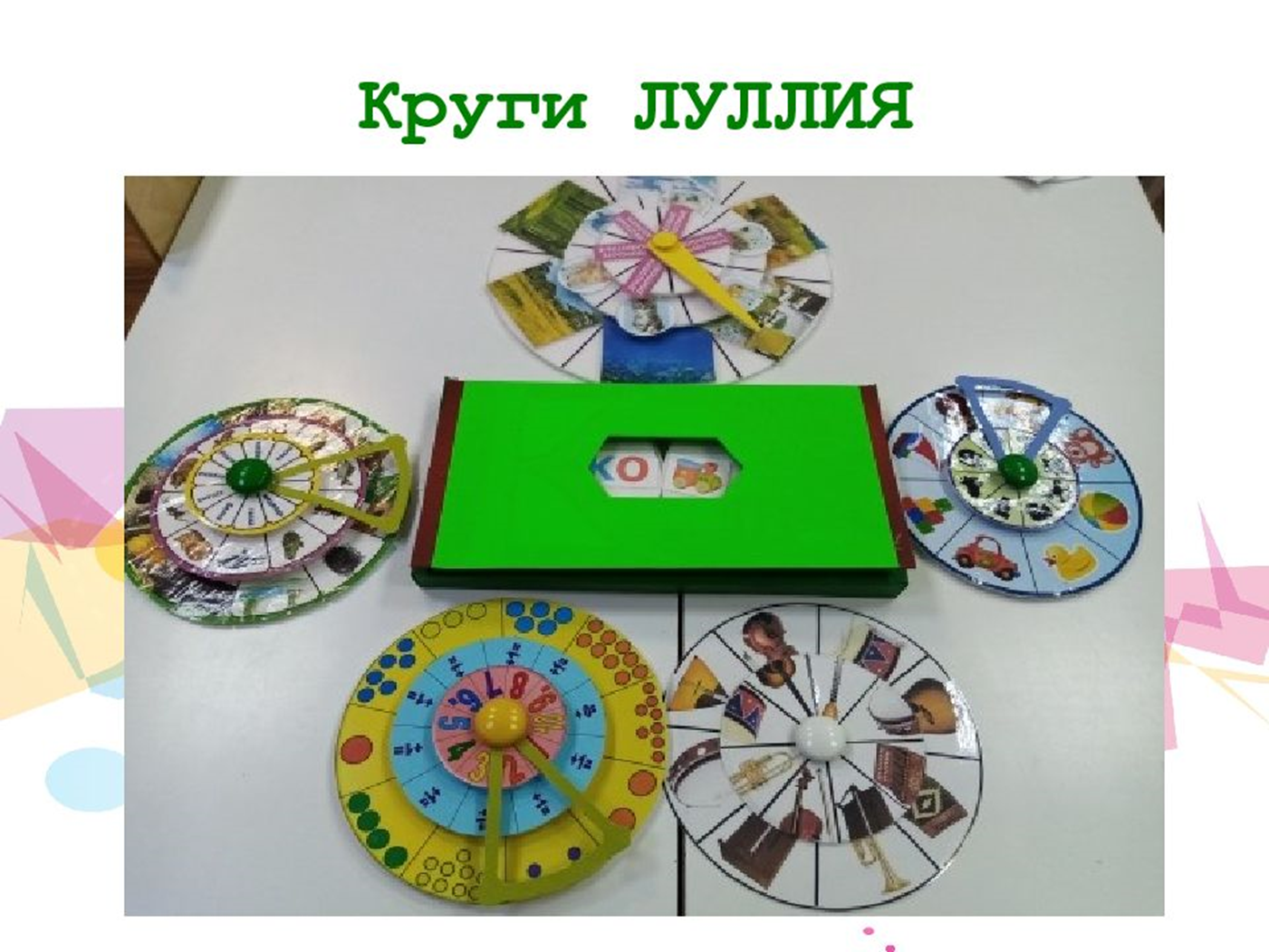 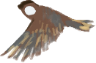 Неправильный ответ
Введите сюда текст вопроса
Неправильный ответ
Правильный ответ
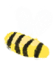 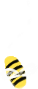 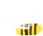 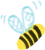 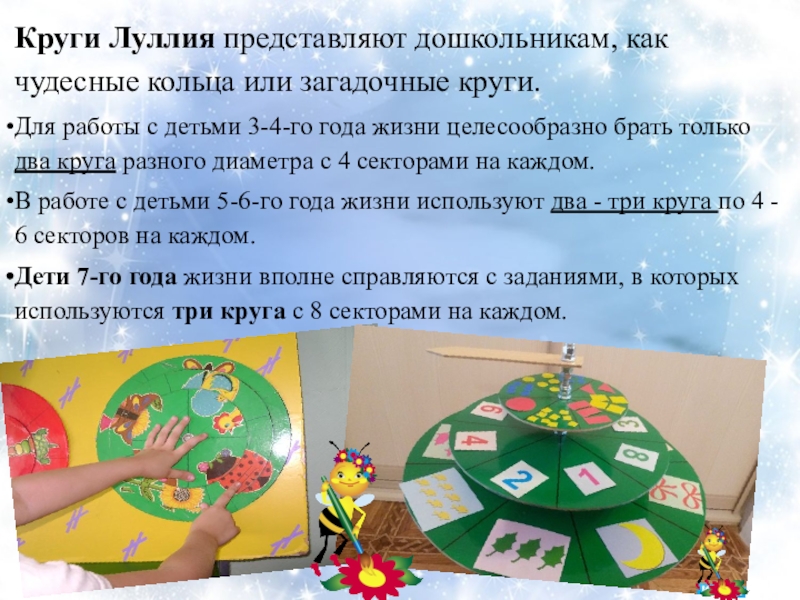 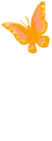 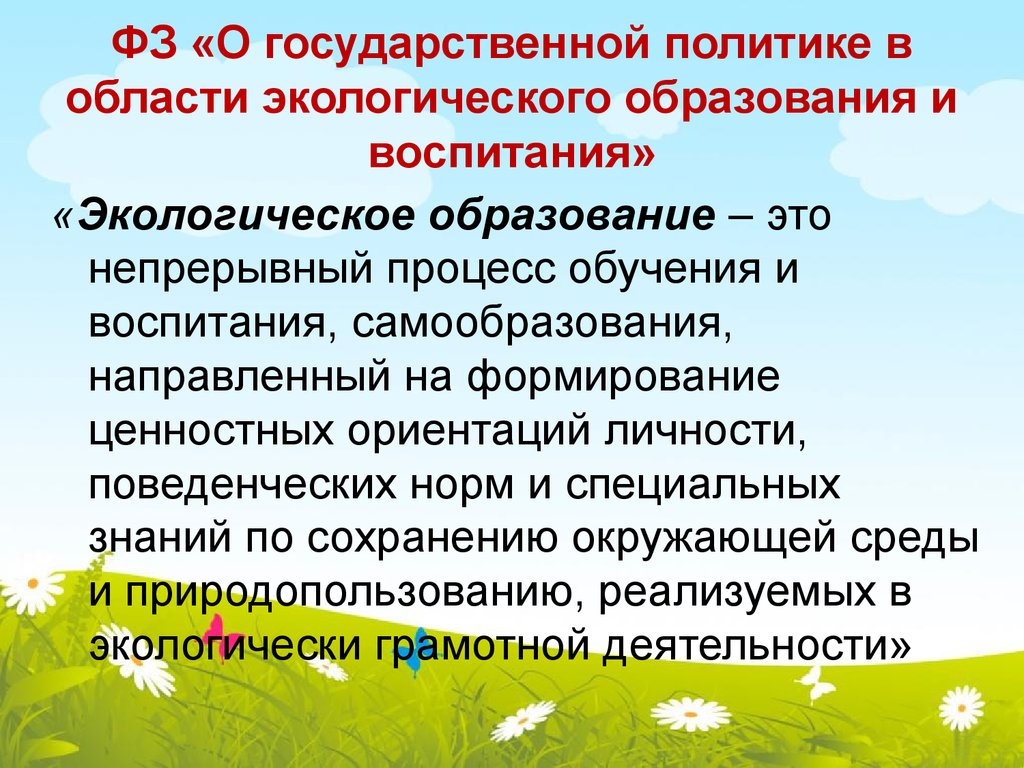 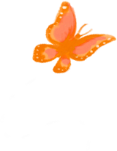 Правильный ответ
Введите сюда текст вопроса
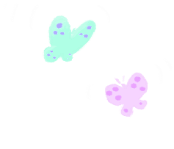 Неправильный ответ
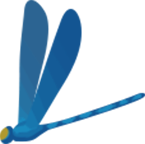 Неправильный ответ
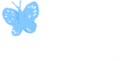 Развивающие дидактические пособия по экологическому воспитанию «Круги Луллия.
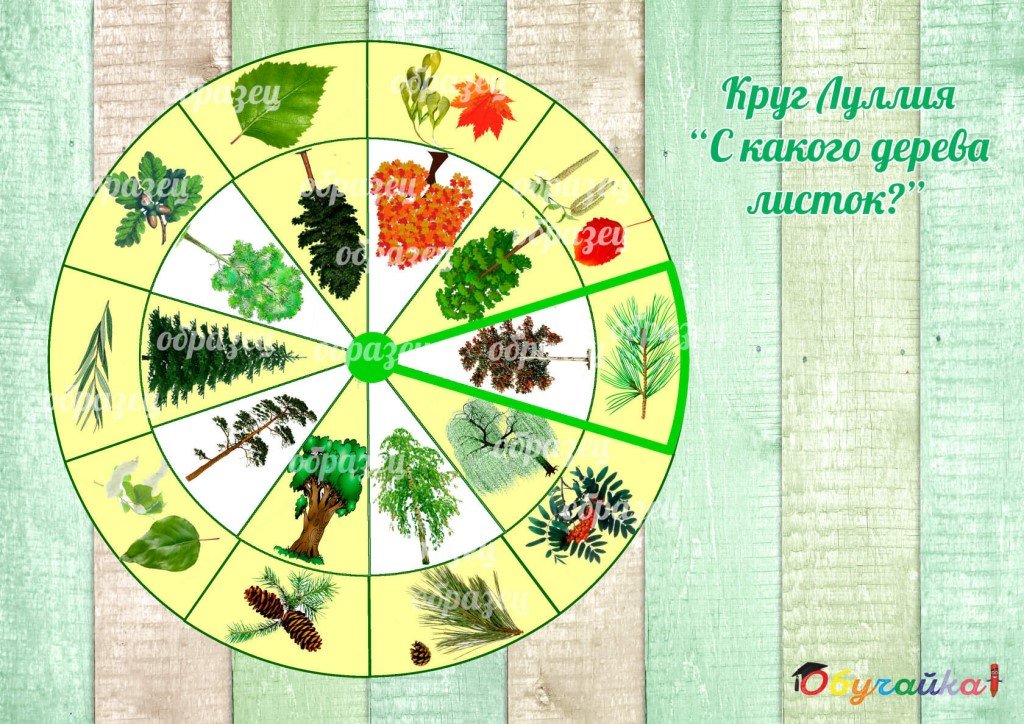 Введите сюда текст вопроса
Неправильный ответ
Правильный ответ
Неправильный ответ
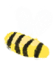 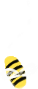 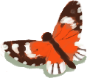 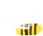 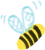 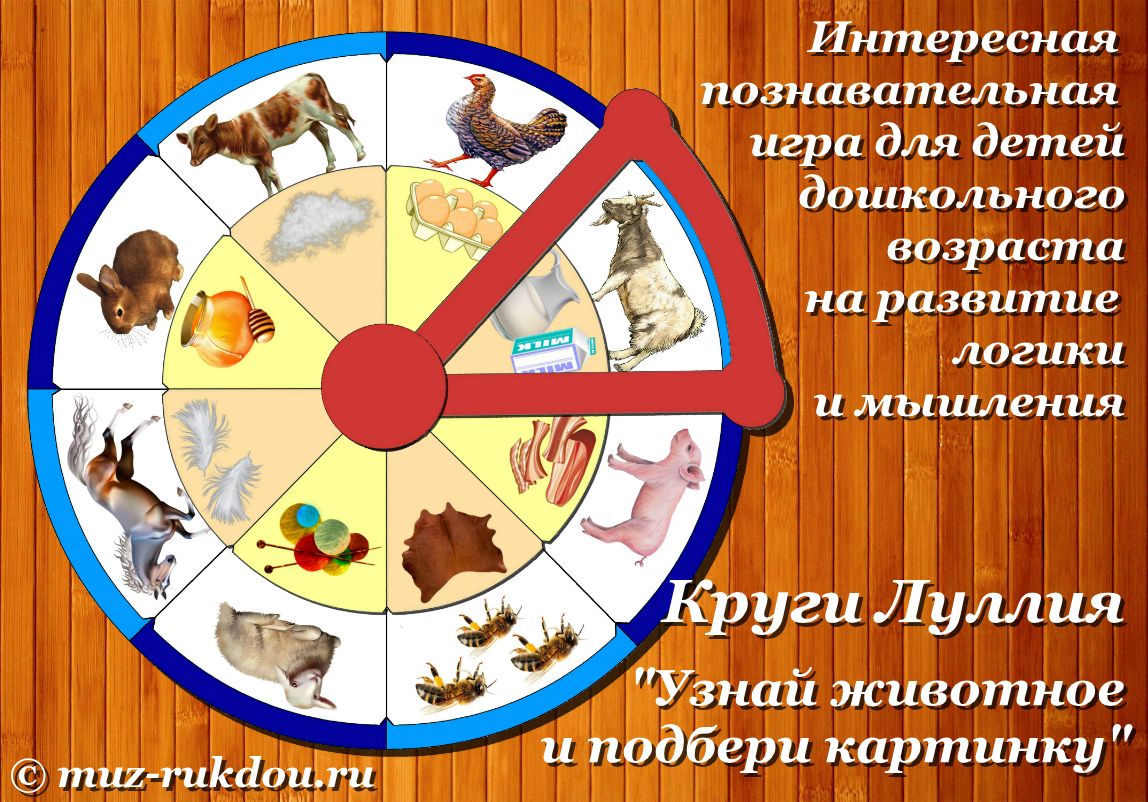 Неправильный ответ
Введите сюда текст вопроса
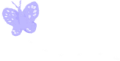 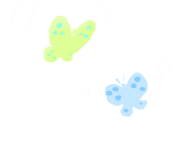 Неправильный ответ
Правильный ответ
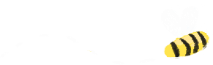 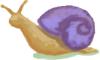 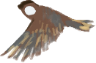 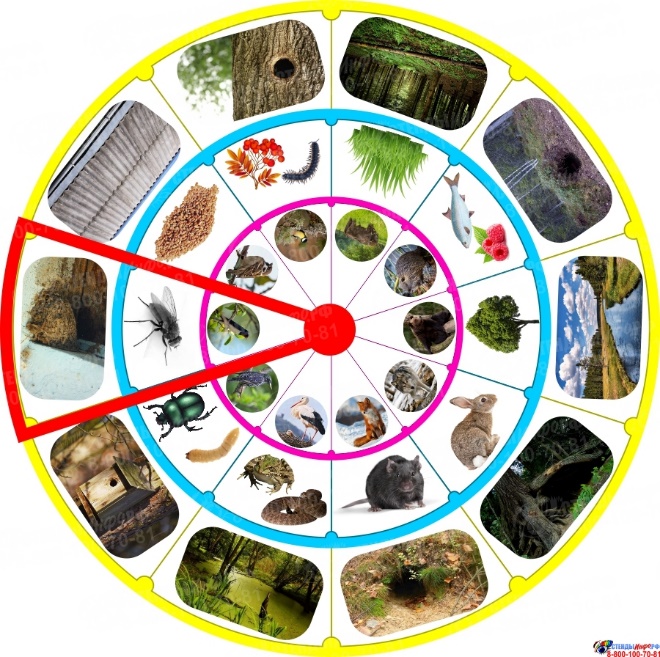 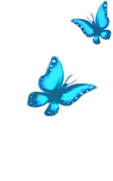 «Кто, что ест?»«Кто, где живет?»
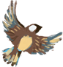 Неправильный ответ
Правильный ответ
Неправильный ответ
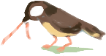 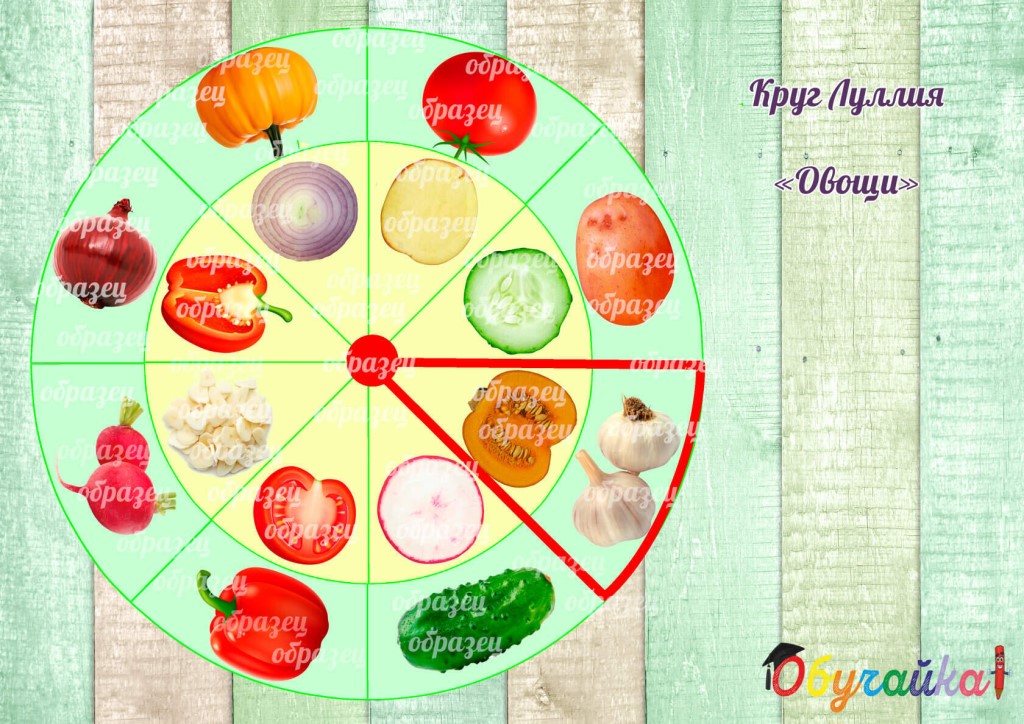 Неправильный ответ
Введите сюда текст вопроса
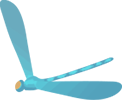 Неправильный ответ
Правильный ответ
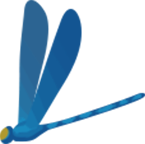 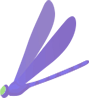 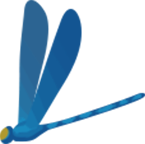 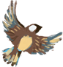 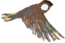 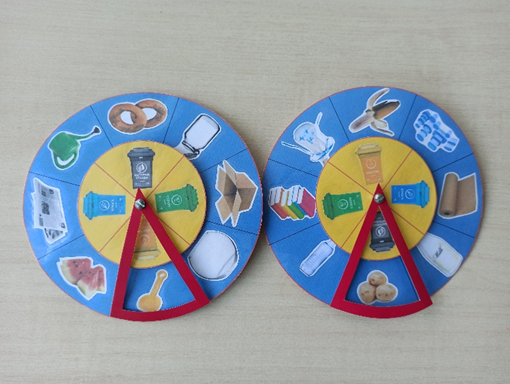 Правильный ответ
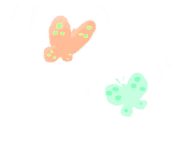 «Сортировка мусора»
Неправильный ответ
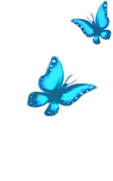 Неправильный ответ
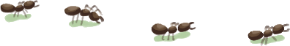 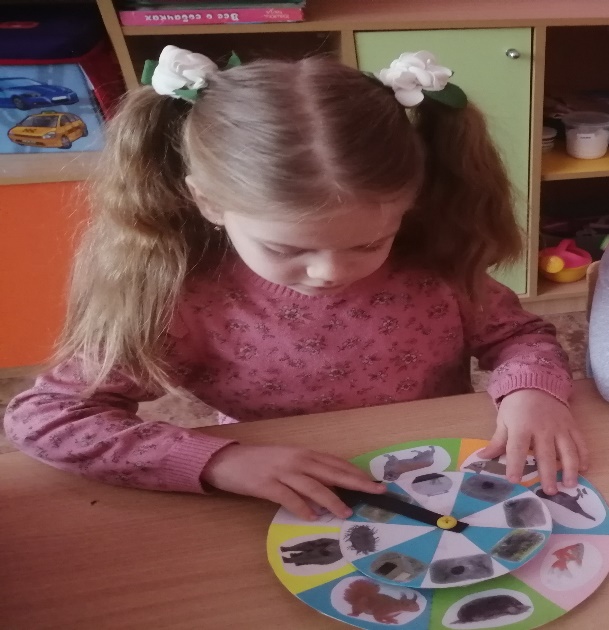 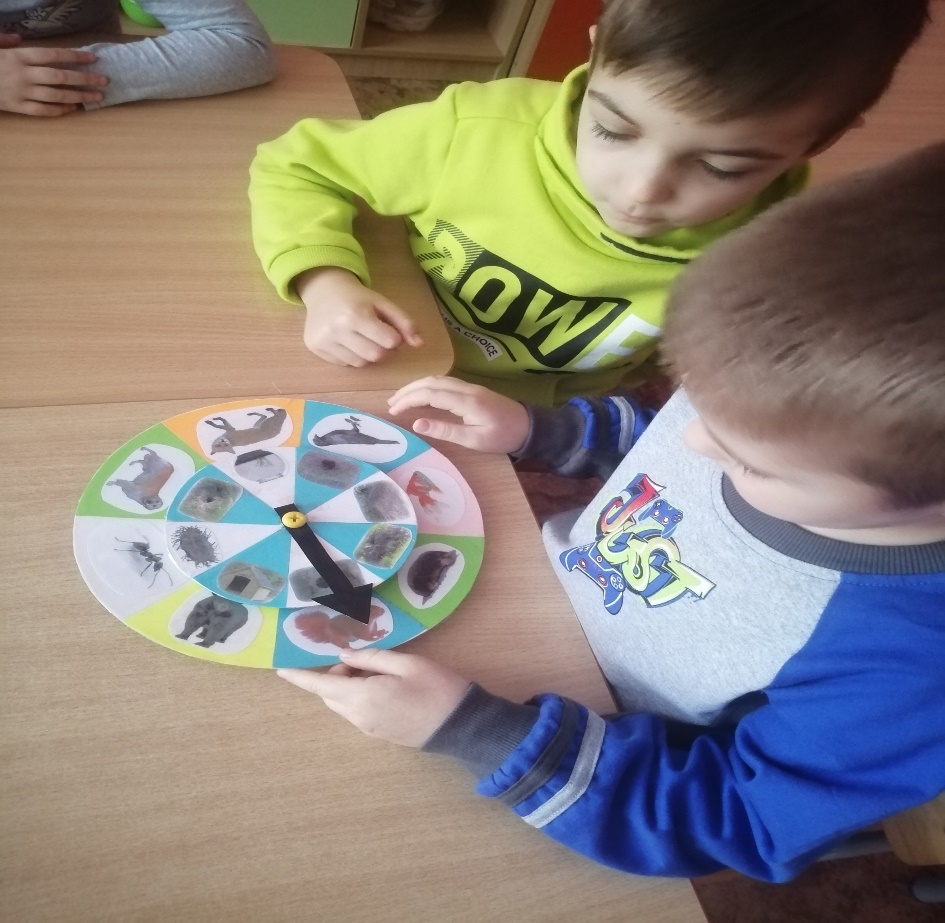 Из опыта работы
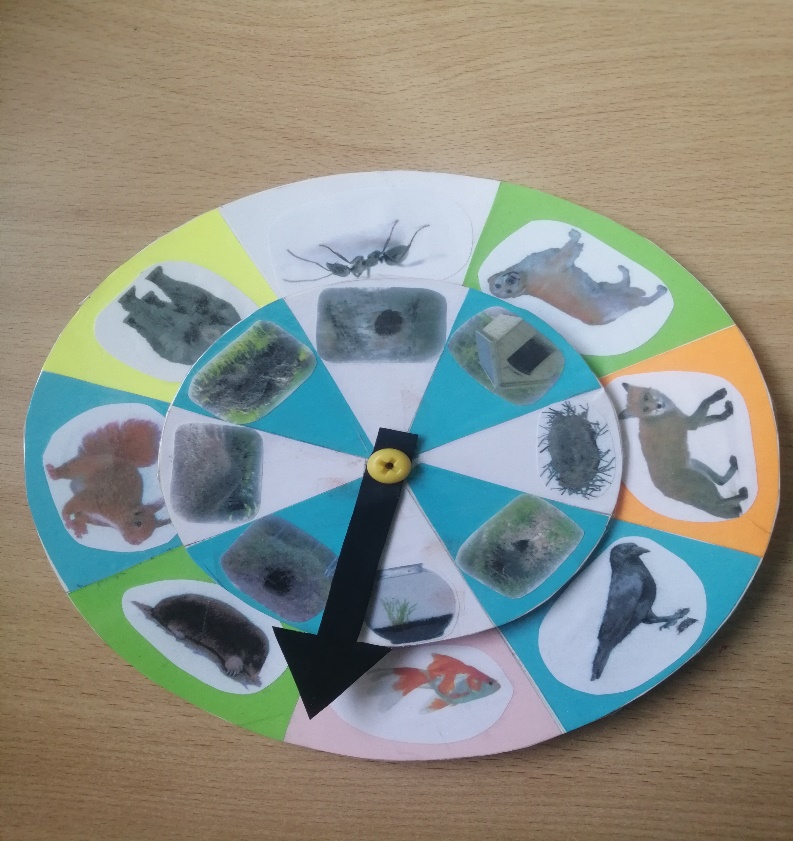 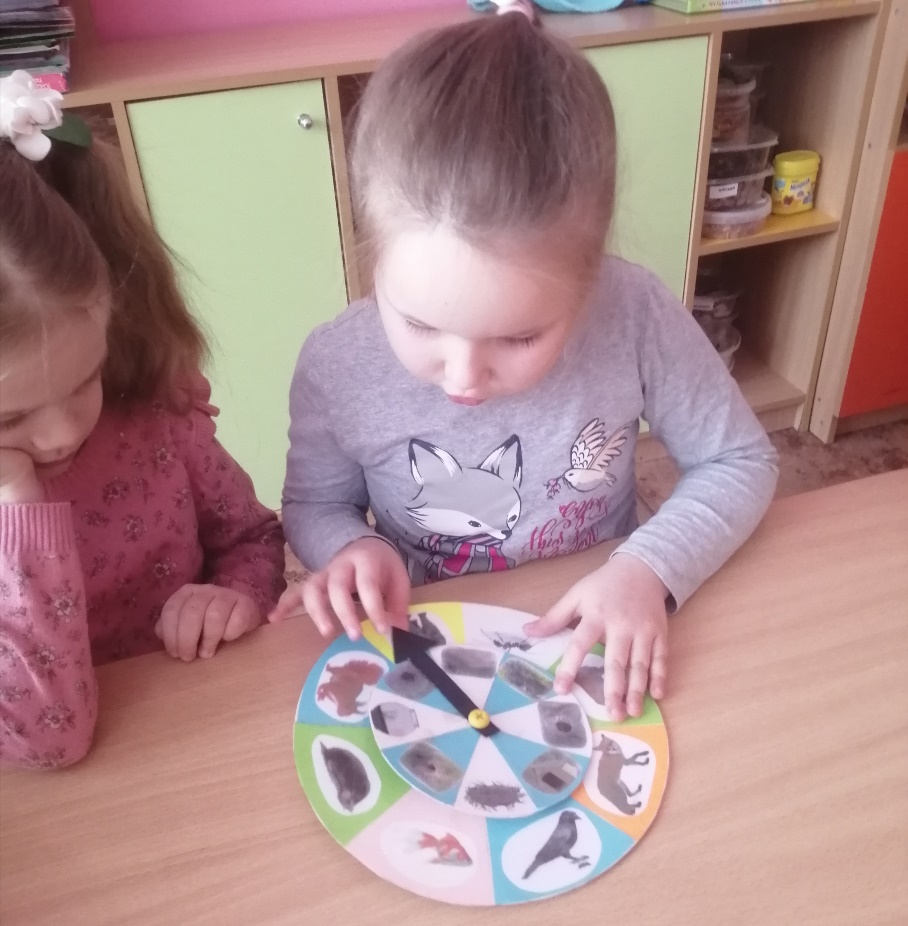 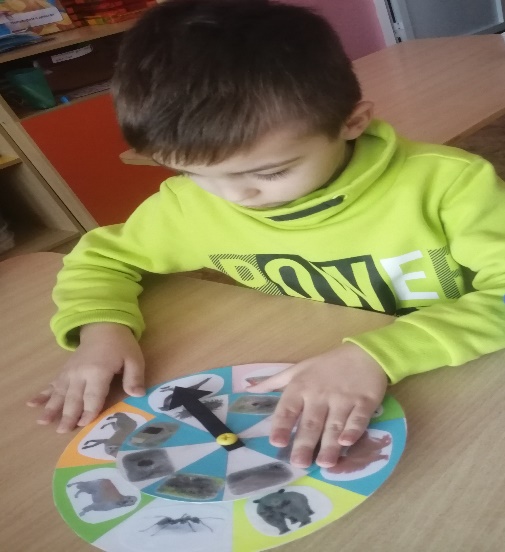